資料４－１
鉄道駅等のバリアフリー化の促進について

令和3年10月
鉄道駅等のバリアフリー化の促進
2025年大阪・関西万博とその先の将来を見据え、SDGsやユニバーサルデザイン（UD）の視点
　に立ち、ハード対策とソフト対策とあわせて、鉄道駅等のバリアフリー化を促進

１．鉄道駅等の更なるバリアフリー化
　 1-1 ３千人／日以上の鉄道駅等の１ルート以上のバリアフリー化
　　　　　　　　　　　　　　　　　　　　　　　　　　　　　　　【R３年度】（JR西日本「東貝塚駅」）

　 1-2 ＵＤの視点に立った鉄道駅等の更なるバリアフリー化
　　　高齢者・障がい者の利用実態、基本構想等作成状況など、地域の実情を踏まえ促進
　　　(ア) バリアフリールートの複数化　　【R3年度】　大阪メトロ「大正駅」、「動物園前駅」
　　　(イ) 乗換えルートのバリアフリー化
　　　(ウ) 駅の利用状況を考慮したＥＶの複数化・大型化
　　　(エ) ３千人／日未満駅の１ルート以上のバリアフリー化




　 1-3 万博に向けた鉄道駅等のバリアフリー化
　　　大阪環状線内の乗換え駅等を中心に、バリアフリー化を促進
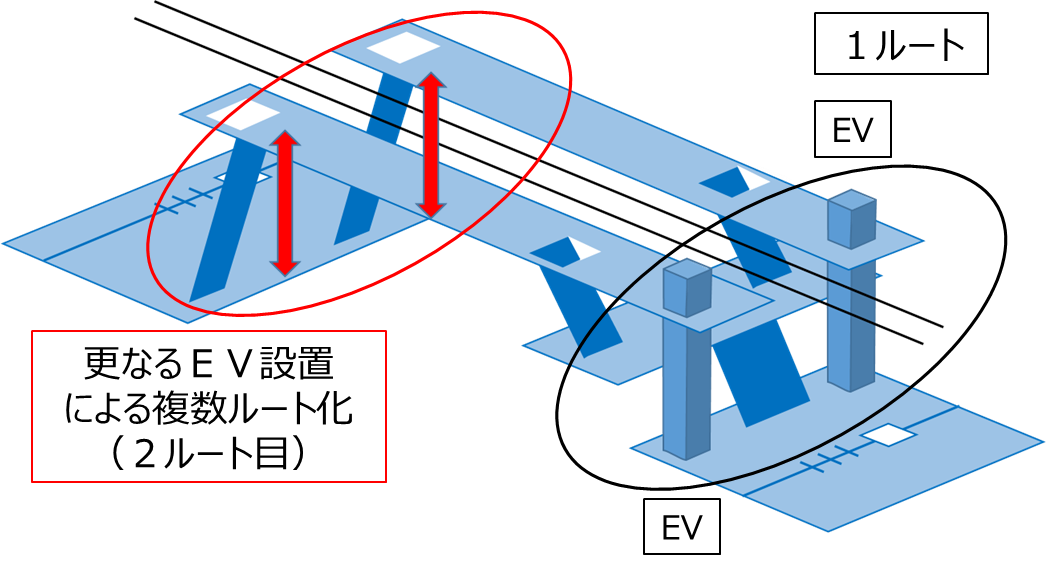 【バリアフリールートの複数化の例】
1